İÇ KONTROL
İç Kontrole İlişkin Mevzuat
5018 Sayılı Kamu Mali Yönetimi ve Kontrol Kanunu
İç Kontrol ve Ön Mali Kontrole İlişkin Usul ve Esaslar
Kamu İç Kontrol Standartları Tebliği
Kamu İç Kontrol Standartlarına Uyum Eylem Planı Rehberi
Kamu İç Kontrol Rehberi
2
İÇ KONTROL DENGESİ
3
İç Kontrol Sistemine Geçiş Süreci
Son Yıllarda «iyi yönetim» ilkesi çerçevesinde; daha kaliteli kamu hizmetinin sağlanması amacıyla hesap verilebilirliğin temini, saydamlığın geliştirilmesi, yönetsel esneklikler sağlanarak yetki ve sorumlulukların devri, sonuç odaklı yönetim ve bütçeleme anlayışı ile vatandaş beklentilerinin karşılanması ön plana çıkan unsurlar olmuştur.
4
Kamu hizmeti kalitesinin artmaya başlaması; hedef odaklı yaklaşımı ve kamu kaynaklarının etkili, ekonomik ve verimli kullanılması ihtiyacını doğurmuş ve bu durum kamu kurumlarının organizasyon yapısından iletişim ve izlemeye kadar mali yönetim ve kontrol süreçleriyle ilgili pek çok alanda etkili araçların kullanılmasını gerekli kılmıştır. 
	Bu reform sürecinde benimsenen en önemli yönetim aracı ise İÇ KONTROL SİSTEMİ olmuştur.
5
KONTROL 

Amaçlara ulaşımı  güçlendiren yöntemler bütünüdür.
6
İÇ KONTROL (5018 sayılı Kamu Mali Yönetimi ve Kontrol Kanunu)İdarenin amaçlarına, belirlenmiş politikalara ve mevzuata uygun olarak;
Faaliyetlerin etkili, ekonomik  ve verimli bir şekilde yürütülmesini,
Varlık ve kaynakların korunmasını,
Muhasebe kayıtlarının doğru ve tam olarak tutulmasını,
Mali bilgi ve yönetim bilgisinin zamanında ve güvenilir olarak üretilmesini,

		Sağlamak üzere idare tarafından oluşturulan 	organizasyon, yöntem ve süreçle iç denetimi kapsayan 	mali ve diğer kontroller bütünüdür.
7
İÇ KONTROL NEDİR?
İç kontrol, Kurumun hedeflerine ulaşmasına makul güvence  sağlamak üzere yöneticiler ve tüm personel tarafından gerçekleştirilen bir süreçtir.
İç kontrol sistemi, kurum içinde ayrı bir sistem değildir.  Yönetim işleriyle içi içe girmiştir ve mevcut sistemlerin ayrılmaz bir parçası niteliğindedir.
İç kontrol bir amaç değil, idareyi hedeflerine ulaştırma amacını taşıyan bir yönetim aracıdır.
Hedeflere ulaşabilmek için makul güvence sağlar.
İç kontrol kişiler tarafından uygulanır.
İç kontrol sadece form, belge, el kitabı ve prosedür değil, bunların yanı sıra organizasyonu, personeli ve yönetim tarzını da kapsayan bir sistemdir.
8
İç kontrol; bizi gitmek istediğimiz yere, yolda bir sürprizle karşılaşmadan ulaştırır. İç kontrol idarede bulunan herkesin sorumluluğudur. İç kontrol güçlü bir kontrol ortamıyla başlar. Yönetim iç kontrol sisteminin sahibidir. İç kontrol kurumun tüm fonksiyonlarını kapsamakta ve her alanını ilgilendirmektedir.
9
İÇ KONTROL NE DEĞİLDİR?
Evrakların kontrolü değildir?

   İç kontrol sadece belirli evrakların, kişilerin veya olayların kontrol edilmesi demek değildir.
   İç kontrol, varılmak istenen hedefe doğru gidip gitmediğimiz ve bu amaçla yapılan faaliyetlerde ne kadar “Kontrol” sahibi olduğumuzla ilgilidir.
10
İÇ KONTROL NE DEĞİLDİR?
Statik bir sistem değildir.
   
   İç kontrol bir kere kurulan ve kurulduktan sonra hep ilk kurulduğu şekliyle uygulanan statik bir sistem değil, yaşayan bir süreçtir.
   Sürekli gözden geçirilmesi ve geliştirilmesi gerekir.
11
İÇ KONTROLÜN AMAÇLARI
Kaynakların etkili ve etkin bir şekilde ve idarenin amaçlarına uygun olarak kullanımını sağlamak.
Mevzuata uygunluğunu sağlamak.
İdarenin faaliyetleri hakkında düzenli, zamanında ve güvenilir bilgi sağlamak.
İdarenin varlıklarını korumak, yolsuzluk ve usulsüzlüğü önlemek.
12
İÇ KONTROLÜN ÖZELLİKLERİ
İç kontrol, yönetim sorumluluğu çerçevesinde sürekli ve sistematik bir şekilde yürütülür.
İç kontrol bir yönetim aracıdır.
İç kontrol risk esasına dayalıdır. Kontrol faaliyetleri gerekli yer ve zamanda ve gerektiği kadar yapılmalıdır.
İç kontrol idarenin bütün görevlilerini kapsar.
İç kontrol mali alanla sınırlı olmayıp, mali ve mali olmayan kontroller bütünüdür.
İç kontrol sistemi her yıl değerlendirmeye tabi tutulur.
İç kontrol düzenleme ve uygulamalarında iyi mali yönetim ilkeleri esas alınır.
13
İÇ KONTROL SİSTEMİNİN KAMU KURUMLARINA GETİRECEĞİ FAYDALAR
STRATEJİK PLAN HEDEFLERİNİN GERÇEKLEŞTİRİLMESİ,
HIZLI KARAR ALMA İMKANI SAĞLAMASI,
KAYNAKLARIN ETKİLİ, EKONOMİK, VERİMLİ KULLANILMASININ SAĞLANMASI,
İDARENİN HİZMET ÖNCELİKLENDİRMESİNE SİSTEMATİK BİR YAKLAŞIM GETİRMESİ,
HİZMET/VATANDAŞ ODAKLI BİR KAMU YÖNETİMİ ANLAYIŞININ YERLEŞMESİ,
MEVZUATA UYGUNLUĞUN SAĞLANMASI,
VERİLERE DAYANAN BİR YÖNETİM VE KARAR ALMA KÜLTÜRÜNÜN OLUŞMASI,
14
GÜVENİLİR MALİ ve MALİ OLMAYAN RAPORLAR ÜRETİLMESİ,
DEĞER YARATMAYAN  FAALİYETLERİN  BELİRLENMESİ VE AYIKLANMASI,
HİZMET/SÜREÇ  İYİLEŞTİRME İMKANLARININ SAPTANMASI,
SORUMLULUKLARIN AÇIKÇA BELİRLENMESİ,
KURUMSAL YÖNETİM İLKELERİNE YAKINLAŞMA,
RİSK YÖNETİMİ VE İÇ DENETİM İÇİN UYGUN ZEMİN OLUŞTURULMASI.
15
İÇ KONTROLÜN ÖNEMİ
16
İç Kontrolün Bileşenleri
KONTROL ORTAMI
RİSK DEĞERLENDİRME
KONTROL FAALİYETLERİ
BİLGİ VE İLETİŞİM
İZLEME
17
COSO PİRAMİDİ
İzleme
Bilgi ve iletişim
Bilgi ve iletişim
Kontrol Faaliyetleri
Risk Değerlendirme
Kontrol Ortamı
18
Kontrol Stratejileri
ve Yönetimleri
Etik Değerler ve
Dürüstlük
Planlama ve
Programlama
Bilgi ve
İletişim
İç Kontrolün
Değerlendirilmesi
Misyon Organizasyon Yapısı ve Görevler
Risklerin
Belirlenmesi ve
Değerlendirilmesi
Prosedürlerin
Belirlenmesi ve
Değerlendirilmesi
Raporlama
İç Denetim
Kayıt ve Dosyalama Sistemi
Personelin Yeterliliği
ve Performansı
Hiyerarşik
Kontroller
Hata, Usulsüzlük ve
Yolsuzlukların
Bildirilmesi
Yetki
Devri
Görevler
Ayrılığı
Faaliyetlerin Sürekliliği
Bilgi Sistemleri
Kontrolleri
19
KONTROL HAYAT KURTARIR!
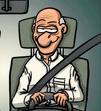 Bir gazete haberi;
Emniyet kemerini çeşitli gerekçelerle takmayan seyir halindeki sürücü, 
Trafik kontrolü sırasında ceza ve uyarılara rağmen tutumunu devam ettirir ve yola devam eder.
Kontrol noktasını geçtikten kısa süre sonra geçirdiği trafik kazasında aracın ön camına çarpma sonucu hayatını kaybeder.
Kaza raporu: … Sürücü emniyet kemeri takılı olmadığından dolayı aldığı darbe sonucu hayatını kaybetmiştir…
20
İÇ KONTROL
Bu bağlamda iç kontrol;
 Risk Yönetimi ile bütünleşik olması ve  faaliyetlerin etkili ve yeterli olarak sonuçlanmasında çeşitli risklere cevap verilmesine imkan sağlar,
 Yapısal ve işlevsel etkinliği ile makul  güvenceyi  sağlar,
 Yön belirleyicidir,
21
İÇ KONTROL
Fayda-maliyet/süreç-sonuç  ilişkisine dayalı kontrol mekanizmalarını harekete geçirir,
Standartlaşmış süreçler yardımı ile operasyonların etkinliğini ve verimliliğini artırır,
Farklı bakış açıları ile objektif gerçeklere ulaşılmasını sağlar,
22
İÇ KONTROL
Kişi odaklı anlayıştan kurumsal odaklı anlayışa geçilmesini sağlar,
Etkin bir yönetim sistemi kurularak uygun basamakların ve süreçlerin oluşturulmasını sağlar,
Hata ve usulsüzlükleri azaltarak yada engelleyerek kurumsal yönetimi kolaylaştırır,
Kuruma ilişkin her türlü bilginin paylaşımını sağlayarak hiyerarşik yetkide iletişim kanallarının  oluşturulmasını sağlar.
23
İÇ KONTROL
İç Kontrolü Çocuğun Gelişimi ile Benzeştirirsek;
Çocuk, ilk eğitimini aileden daha sonra çevreden alır. Ebeveynler çocuğa sağlıklı gelişim ortamı sunabilmek için gerekli tüm seçenekleri değerlendirerek bunlar içerisinden en uygun gördüklerini tercih ederler. Bunu iç kontrol bileşenleri ile eşleştirirsek;
Okulun seçimi (Kontrol Ortamı)
Okula Ulaşım (Risk)
Öğretmen Seçimi (Kontrol Faaliyeti)
Öğretmen-Veli İlişkisi (Bilgi İletişim)
Okulun Başarısı (İzleme)
24
İÇ KONTROL KAPSAMINDA    BELİRLEYECEĞİMİZ YOL HARİTASI İLE;
GÜÇLÜ BİR STRATEJİYE SAHİBİZ 
  ve YÖNÜMÜZÜ BİLİYORUZ,

RİSKLERİMİZİN FARKINDAYIZ,

İŞİMİZİ ŞANSA BIRAKMIYORUZ

İLERİYE BAKIYORUZ.
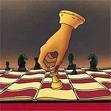 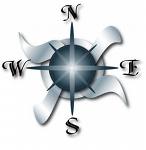 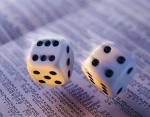 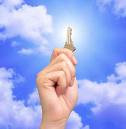 25